Aménagement d’une frayère à touladi au lac Témiscouata
Secteur Dégelis
9 février 2023
Ordre du jour
Mise en contexte
Historique du touladi au lac Témiscouata
Avis d’expert émis par AECOM en 2020

Travaux réalisés
Critères de conception
Méthodes utilisées (Préparation, aménagement, validation)

Résultats 
Discussion et recommandations
Suivis futurs
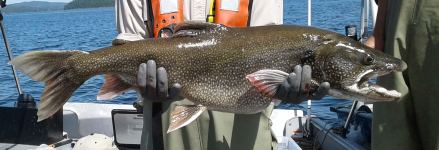 Mise en contexte: Historique du touladi au lac Témiscouata
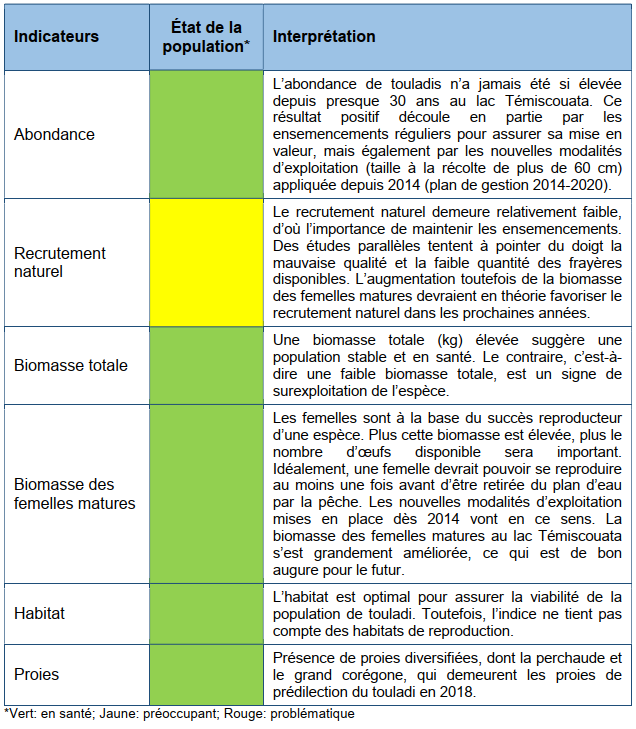 Ensemencement de touladi depuis 1977
En 2019, la population de touladi mature a été estimée à 6 566 individus (Duchesne et al. 2019)
État de la population considérée en santé, MAIS le recrutement naturel est faible (selon les inventaires du MFFP de 2013)
La perte d’œufs sur les frayères semble être l’élément limitant au recrutement naturel de la population (Duchesne et al., 2019)
Le suivi télémétrique de 27 individus a permis de localiser 3 frayères naturelles (MFFP, 2019)
Source: MFFP, 2019
Mise en contexte: Historique du touladi au lac Témiscouata
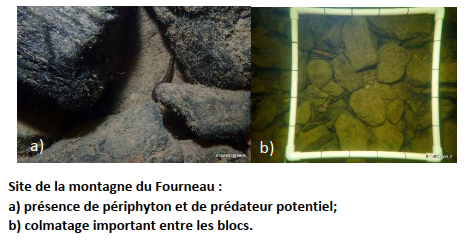 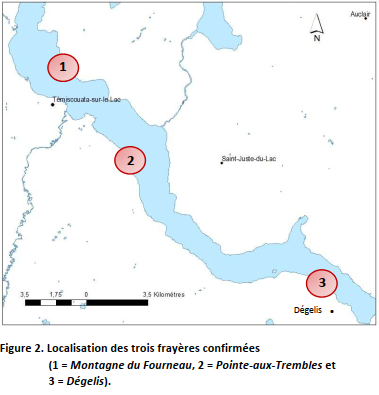 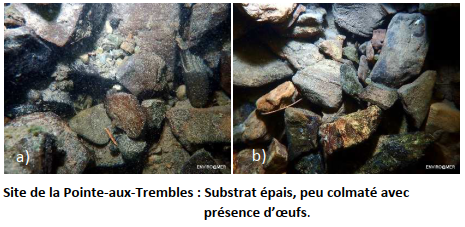 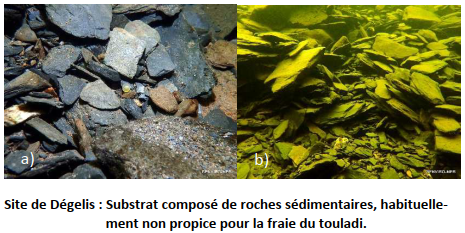 Source: MFFP, 2018
Mise en contexte: Avis d’expert émis par AECOM en 2020
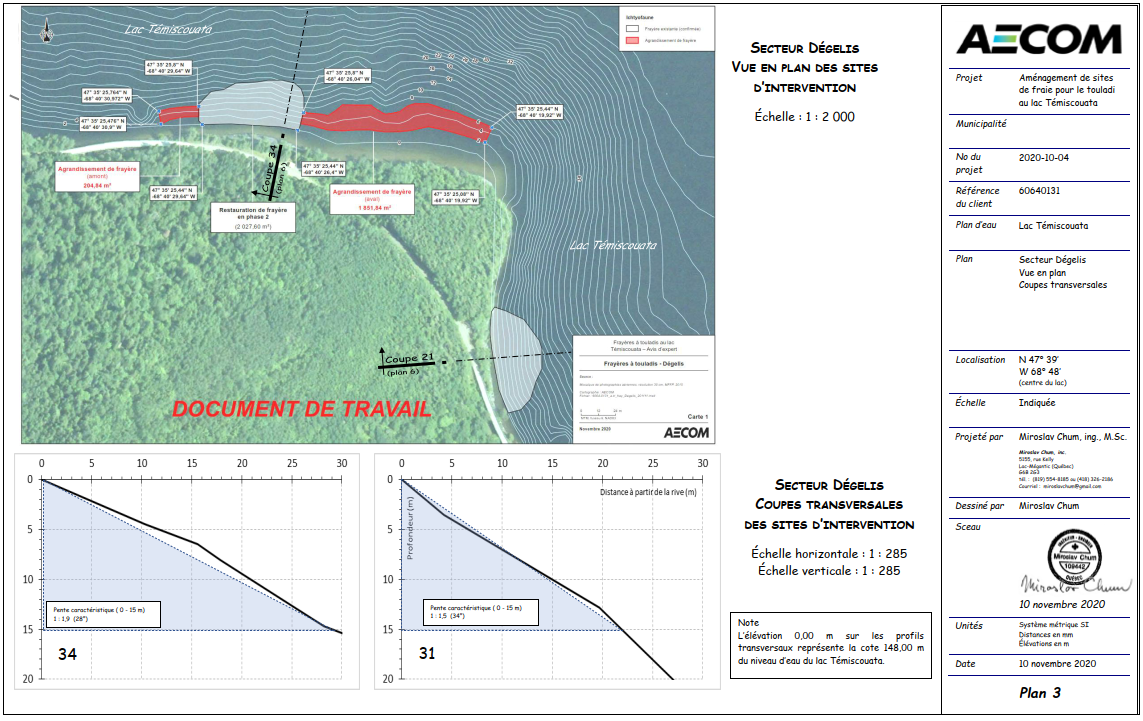 ACPT et ses partenaires ont mandaté AECOM en 2020 afin de fournir un avis d’expert concernant l’aménagement de frayères au lac Témiscouata 

Le site Dégelis présentait le plus grand potentiel d’aménagement en terme de :
 gain pour le touladi et
faisabilité d’aménagement (accès par la piste cyclable, pente, etc.)
Source: Miroslav Chum, 2020
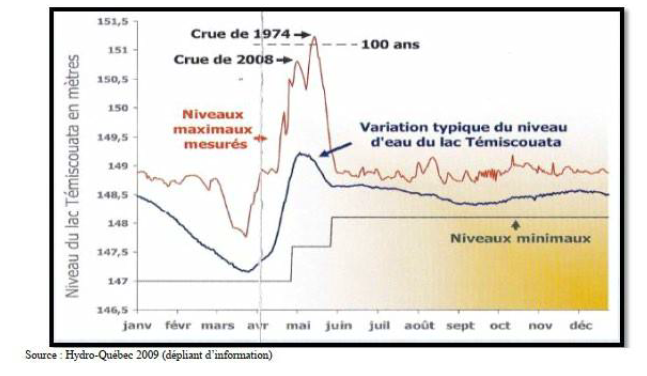 Travaux réalisés: Niveaux d’exploitation et critères de conception
Niveau d’eau régulé par un barrage d’Hydro-Québec
Cote minimale d’exploitation: 147,0m
Cote maximale d’exploitation: 148,78m

Critères de conception:
La partie supérieure de l’aménagement ne devait pas dépasser 146,0m d’élévation
À proximité de la frayère existante
Entre 2m et 6m de profondeur
Granulométrie du matériel entre 180-260mm
Substrat propre
Épaisseur du substrat visée entre 50 et 75cm
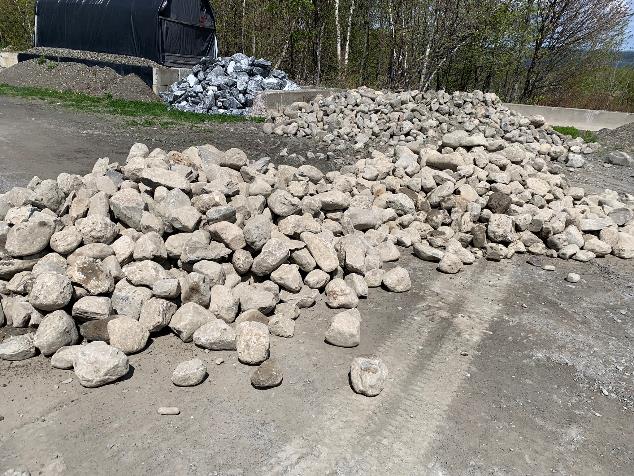 Source: OBVFSJ, 2022
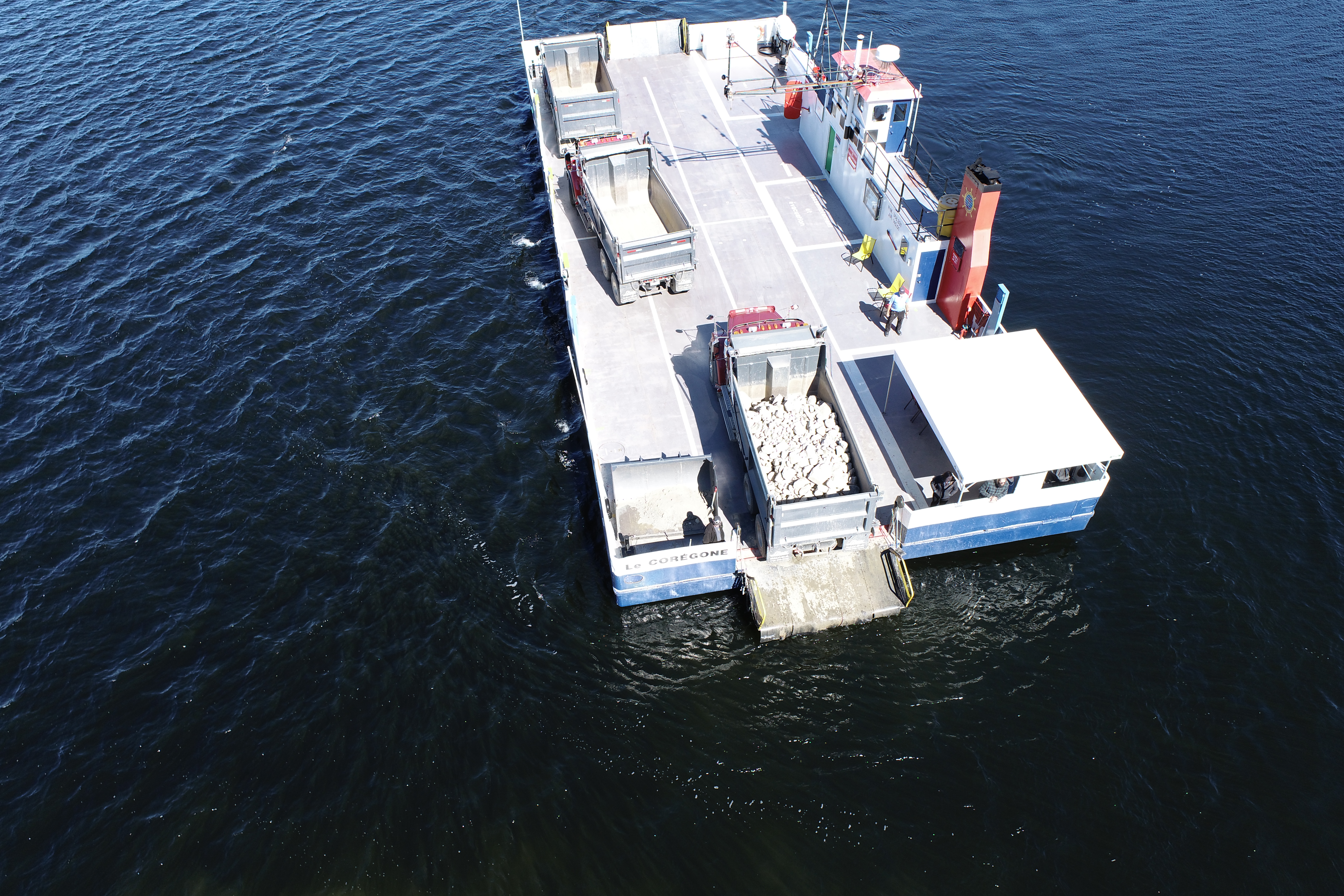 Mise en contexte: Méthode proposée par l’OBVFSJ
Nouvelle méthode d’aménagement proposée par l’OBVFSJ et ses partenaires :
Déversement des pierres à partir du traversier le Corégone
Journée test a eu lieu le 18 mai 2022 sous la supervision de Guillaume Chrétien (OBVFSJ)
Mises en place de protection de la plaque du traversier
Mise en place d’une protection pour les véhicules
Déplacement des camions-benne, tentatives d’approche et de déplacement des véhicules (Entreprises Rémy Bégin)
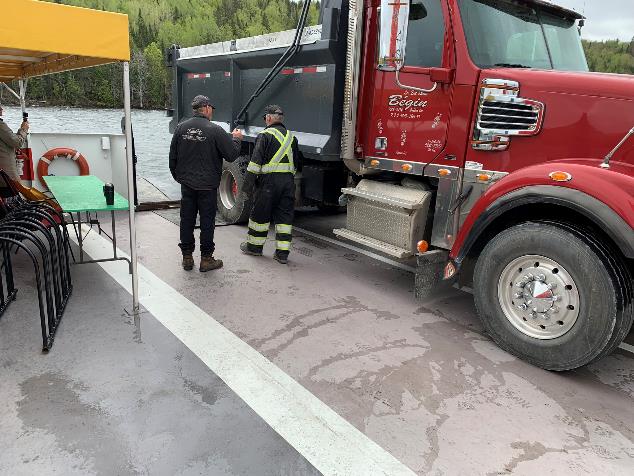 Travaux réalisés: Préparation
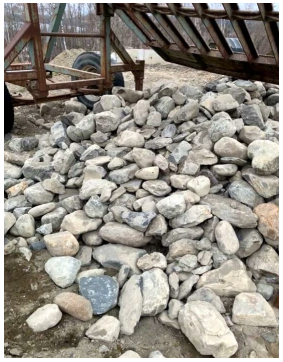 Préparation des pierres:
Sous la responsabilité des Entreprises Rémy Bégin
Environ 300 voyages de pierres naturelles tout-venant ont été tamisés à 3 reprises
Préparation des pierres près de 3 mois avant le début des aménagements afin de permettre un nettoyage naturel par la pluie
Les pierres ont été retournées 2 fois afin de permettre un meilleur nettoyage
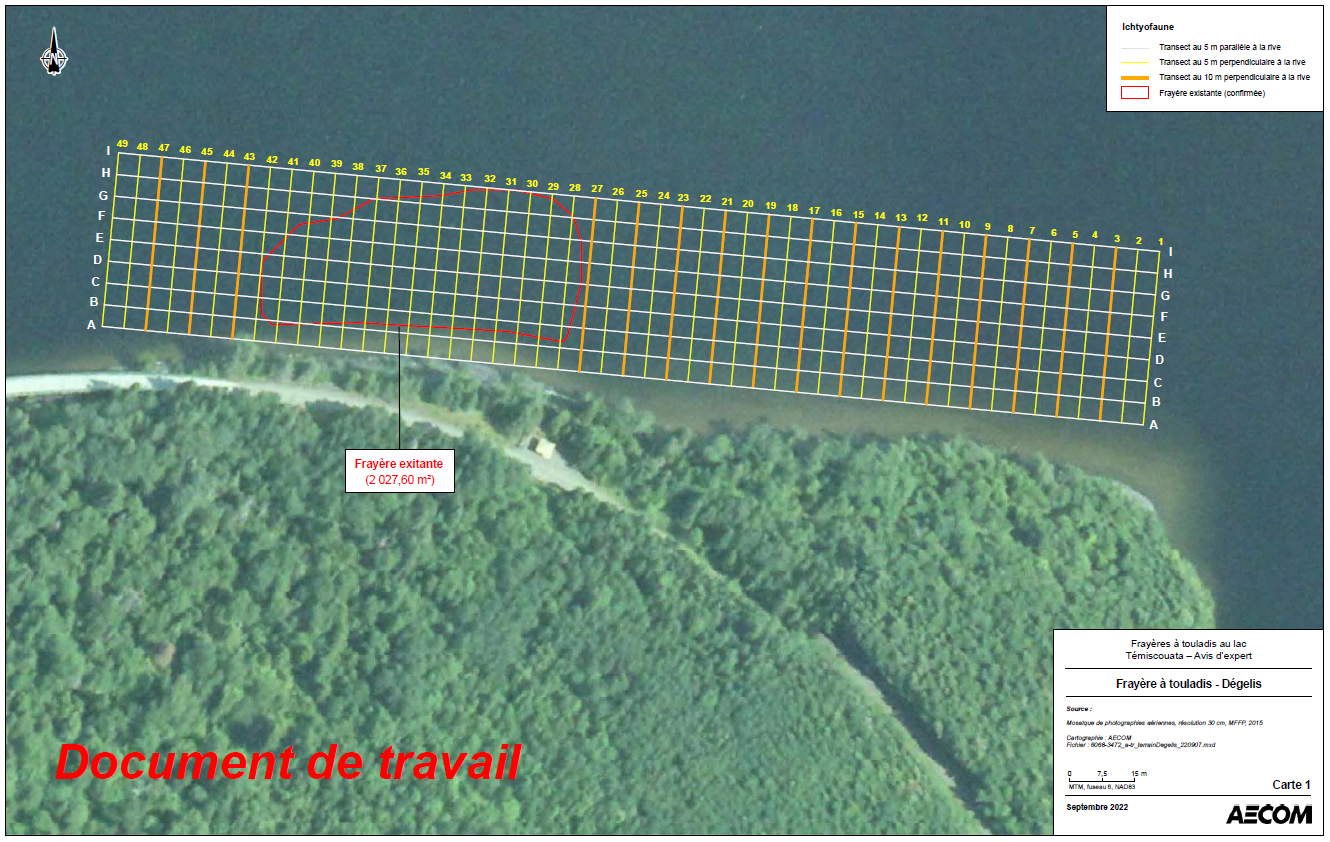 Travaux réalisés: Préparation
Bathymétrie initiale
Sous la responsabilité d’AECOM
Effectuée le 11 septembre 2022 dans de bonne conditions météo
Sonar mono-faisceau Valeport (modèle Midas surveyor)
Transects effectués aux 5 mètres
Délimitation de la zone à aménager
En noir: superficie minimale de 440m2
En mauve: superficie de 220m2 supplémentaire
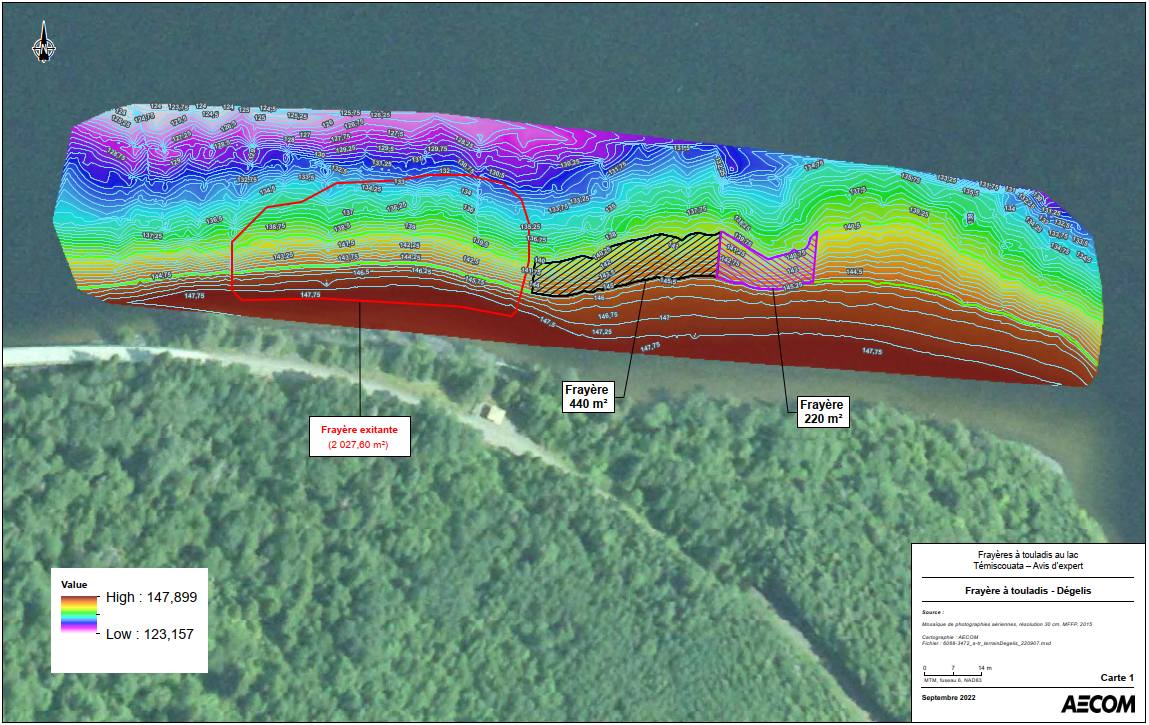 Travaux réalisés: Aménagement
Balisage du site afin de guider le bateau
Déversement de la pierre (chaque camion contenait environ 8,5m3 de matériaux, pour un total de 476m3).

    Vidéo
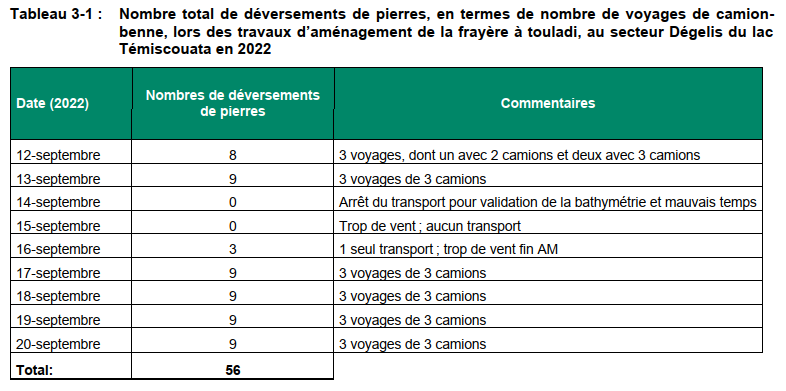 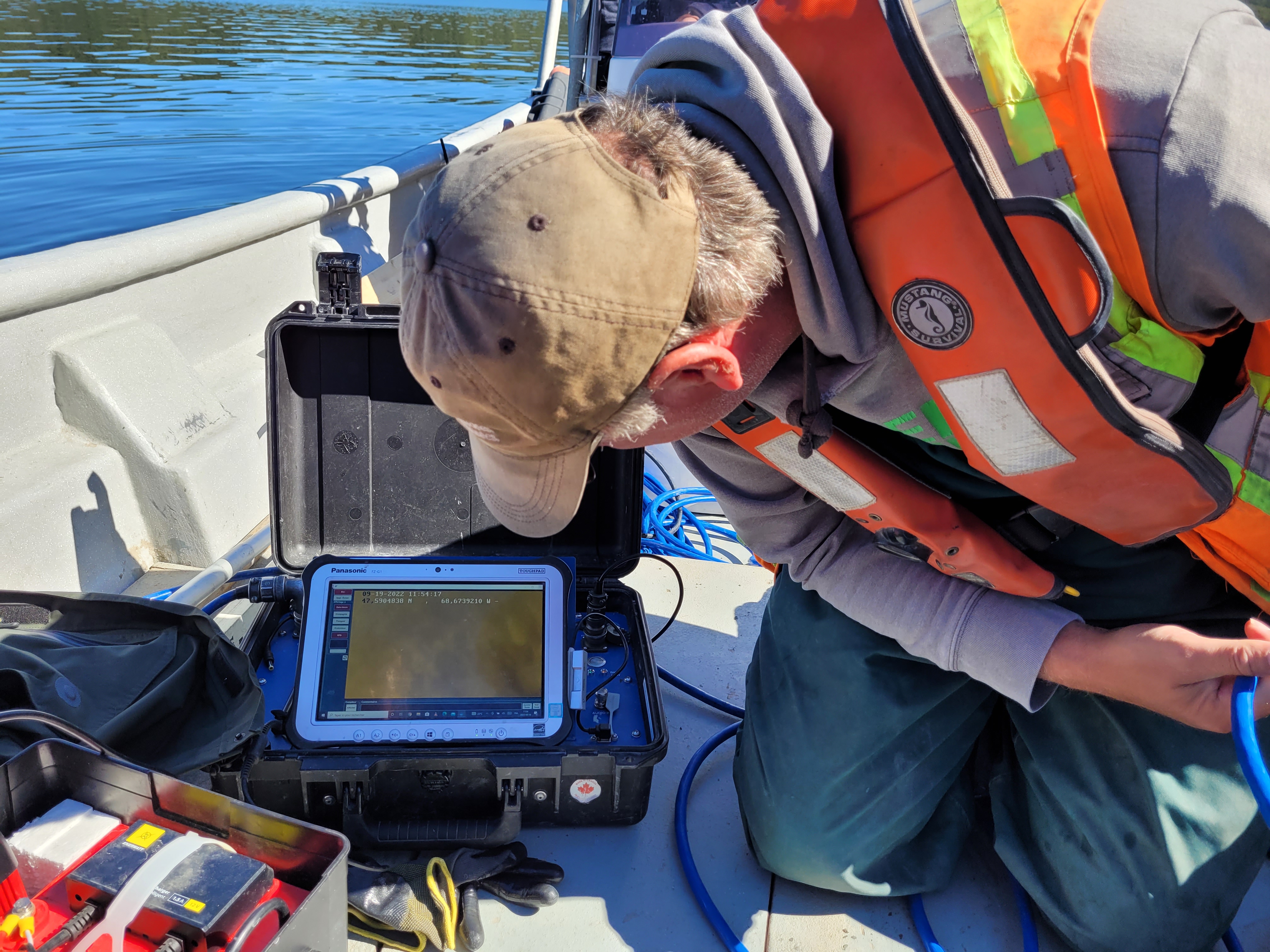 Travaux réalisés: Aménagement
L’équipe d’AECOM était en charge de baliser le site et de guider le bateau
Entre chaque voyage, la caméra était utilisée afin de bien positionner les bouées dans les « trous » créés lors des déversements
Une bathymétrie partielle était effectuée à chaque jour entre les deux derniers voyages
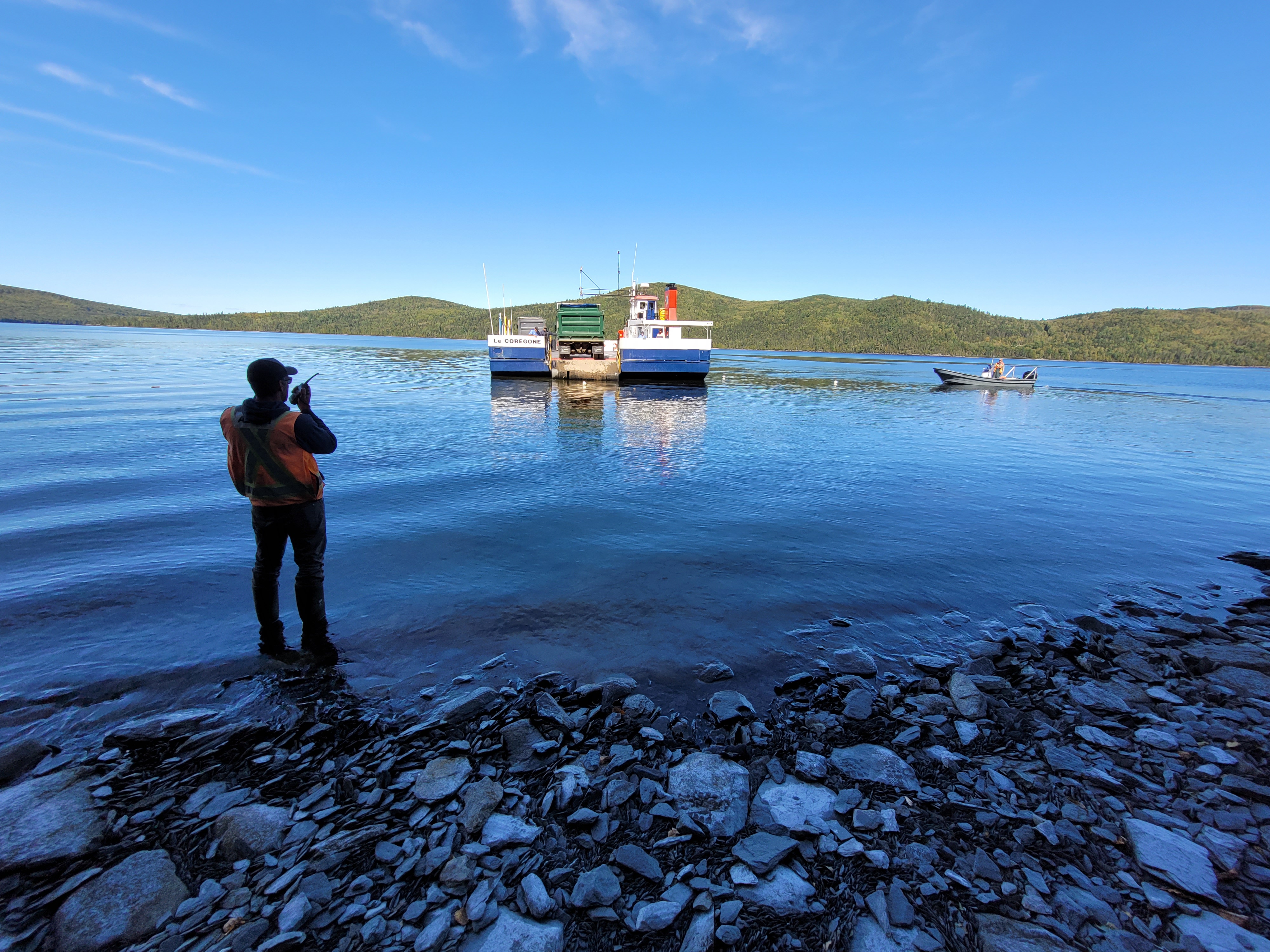 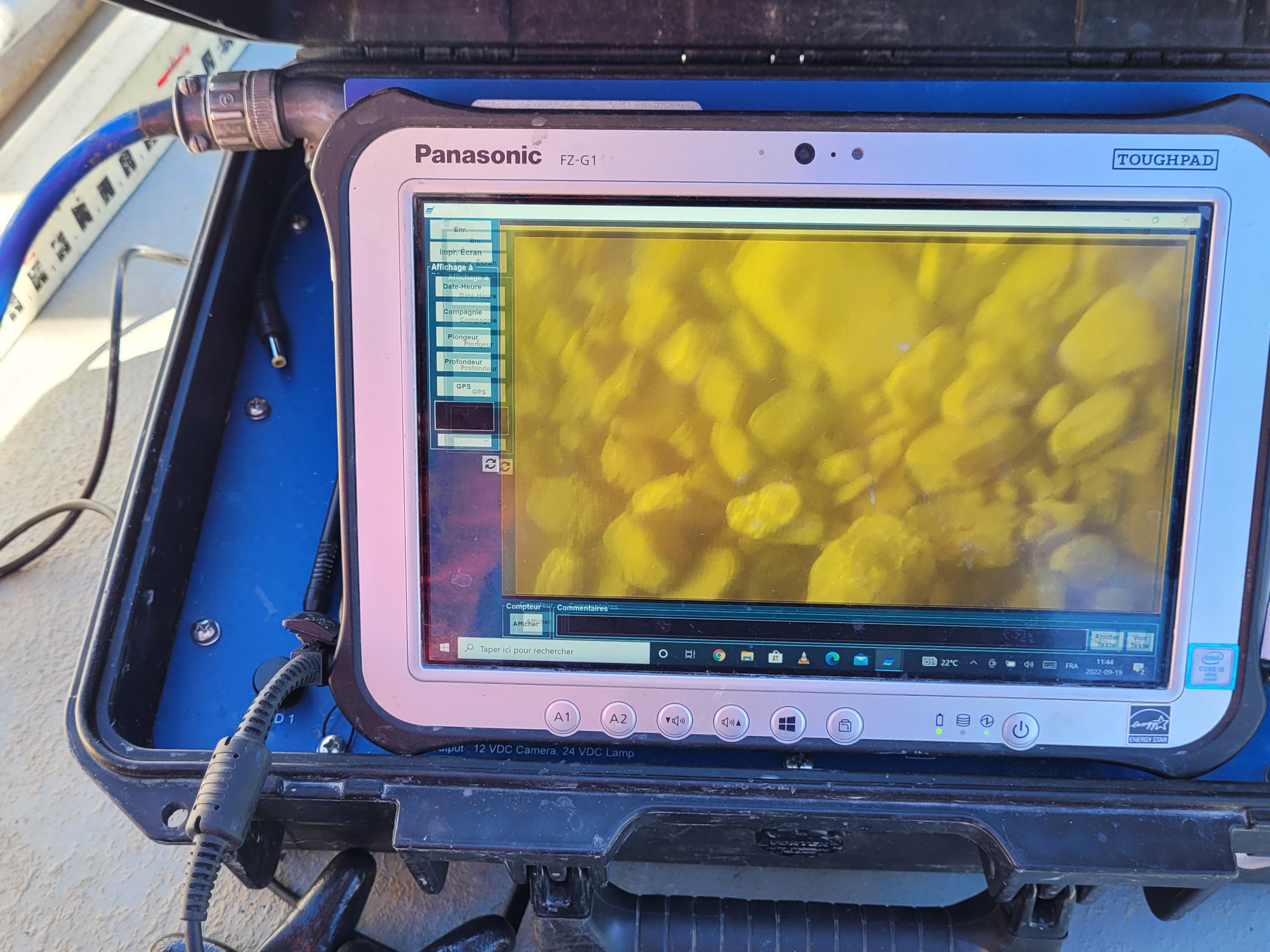 Résultats:Bathymétrie finale
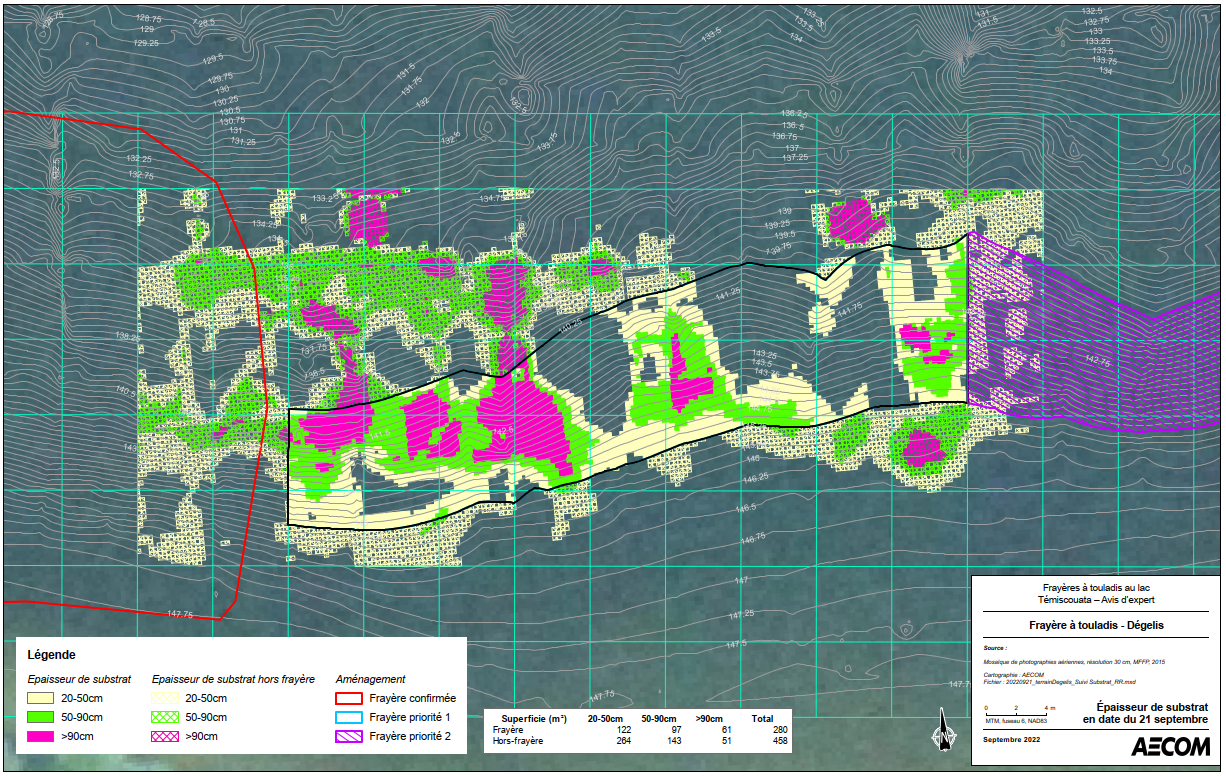 Épaisseur du substrat obtenue par la différence entre la bathymétrie initiale et la bathymétrie finale

Une validation des données obtenues a été effectuée par des transects de caméra sous-marine
Résultats:Validation des résultats
Les vidéos prises avec la caméra sous-marine ont été visionnés en entier
Des images ont été extraites pour faire une caractérisation et une évaluation de l’aménagement réalisé
Chaque image est géoréférencée et a été placée sur la carte présentant l’épaisseur de substrat
Une comparaison des images obtenues avec la bathymétrie a permis d’ajuster la superficie de frayère considérée aménagée 
Dans l’exemple ci-bas, seul les images ayant une épaisseur de substrat suffisante ont été considérées comme aménagées
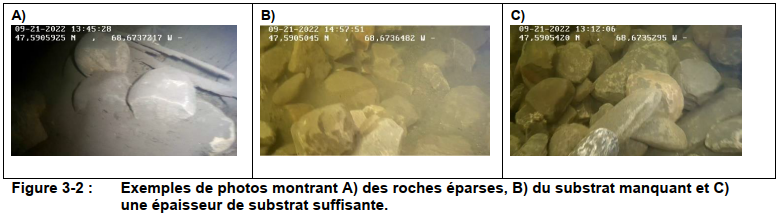 Résultats:Aménagement final
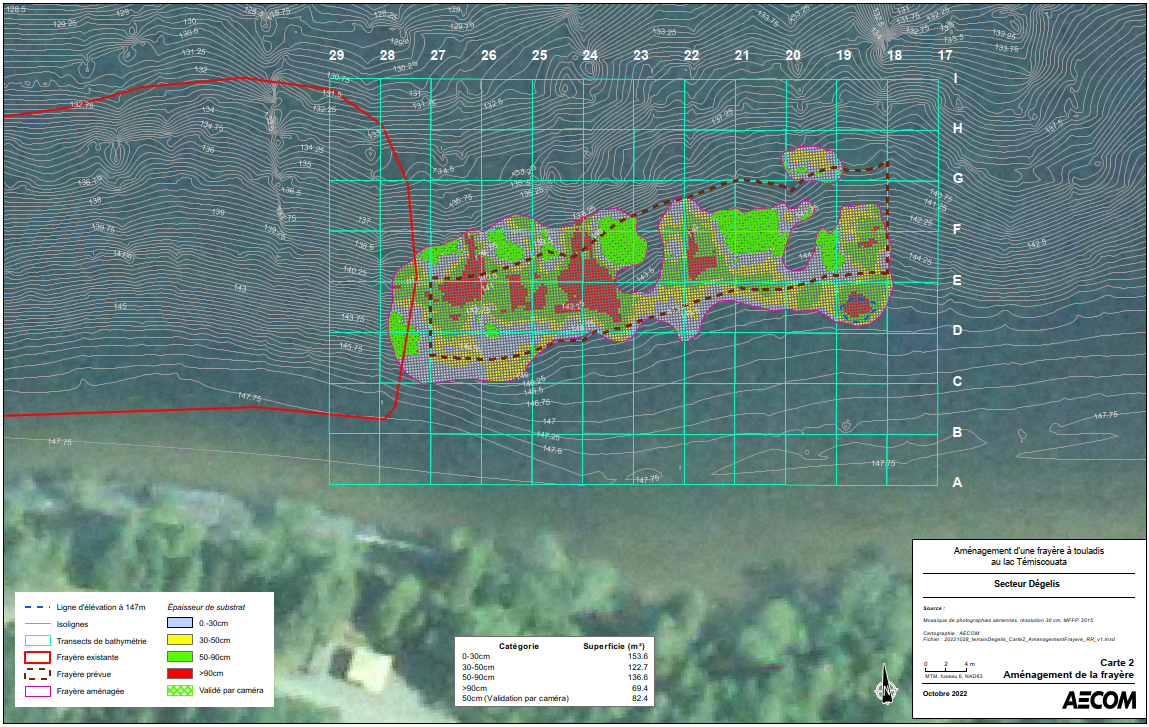 288,4m2 avec une épaisseur de substrat supérieure à 50cm ont été aménagées

411,1m2 en incluant la classe d’épaisseur 30 à 50 cm

564,7m2 en considérant toutes les superficies qui ont reçues du substrat mais inférieur à une épaisseur de 30 cm
Discussion sur la méthode
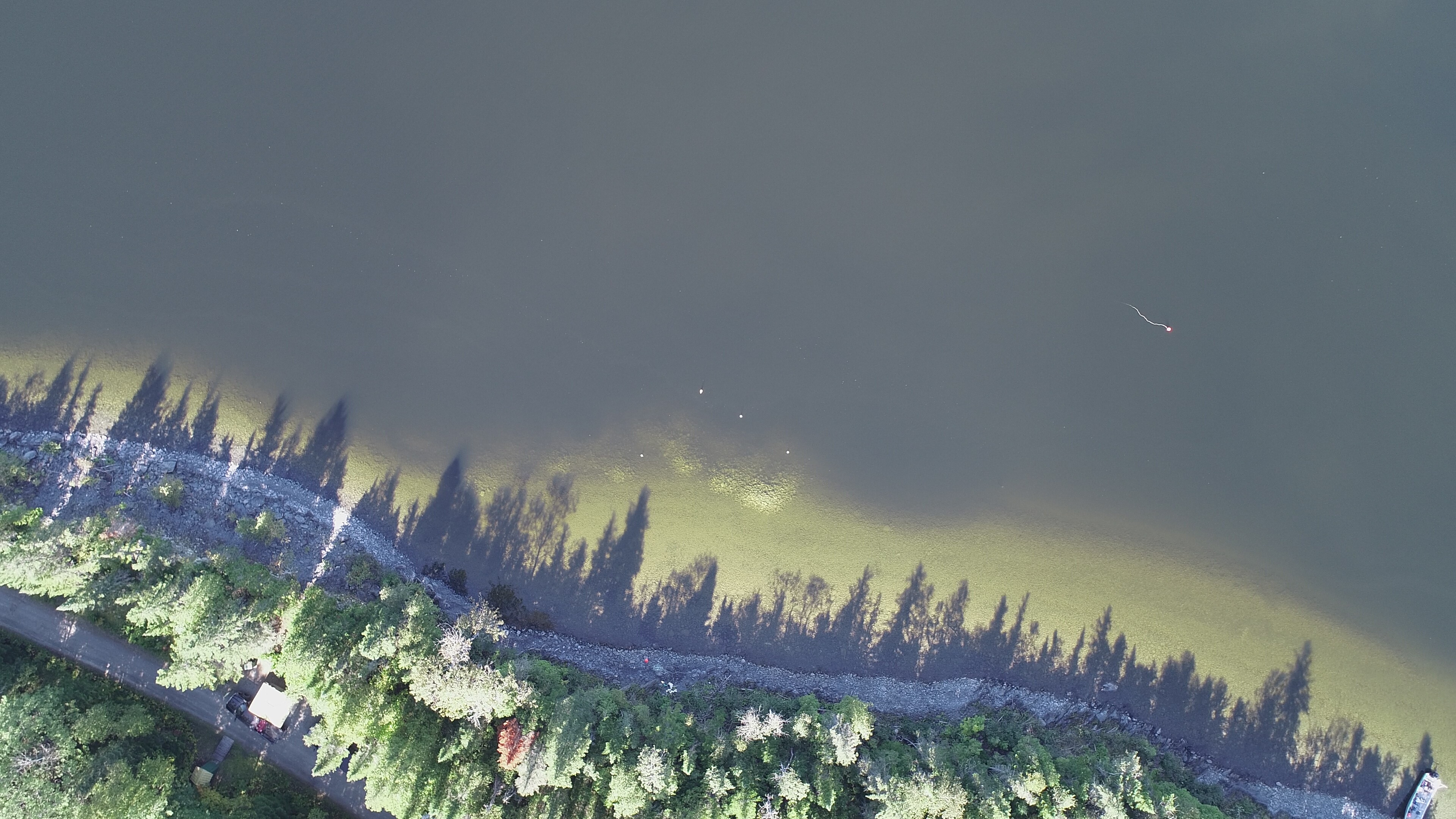 Suivis futurs
Il est fortement recommandé d’effectuer un suivi post aménagement, notamment afin de :

évaluer l’utilisation de l’aménagement par le touladi en période de fraie
comparer la déposition des œufs sur la frayère existante vs celle aménagée (suivi sur quelques années)
vérifier l’intégrité de l’aménagement suite au premier hiver pour constater l’effet des glaces
effectuer un suivi du colmatage de la frayère aménagée (dans les prochaines années)
Des questions?
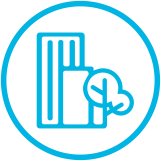 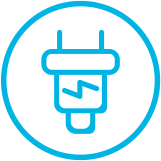 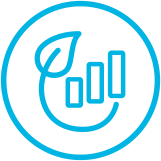 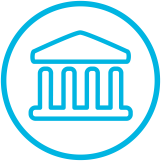 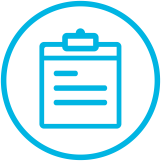 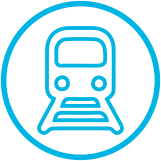 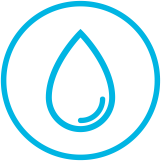 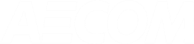